职业技能等级认定个人申报表(2024年版）无类型、学历型
此页不填，由网报二维码自动生成
网报提交后联系认定单位统一提供
此页只签字+手印+日期
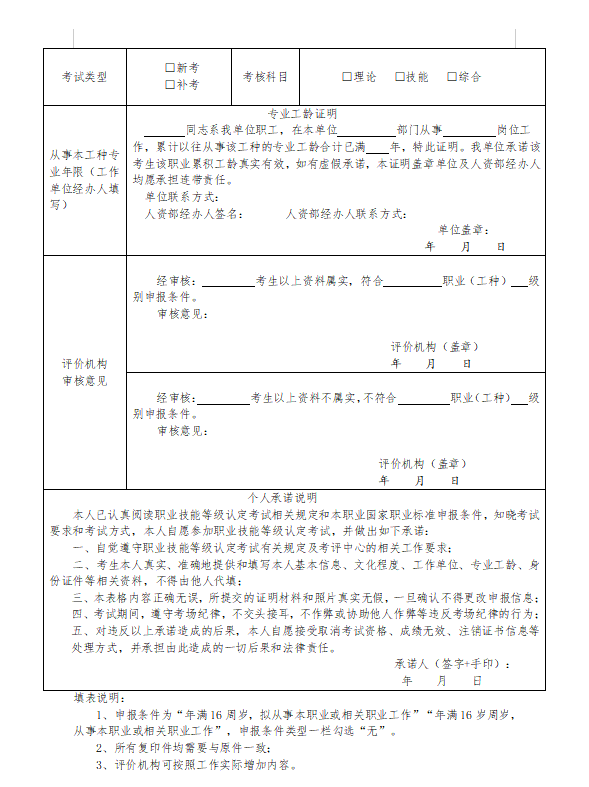 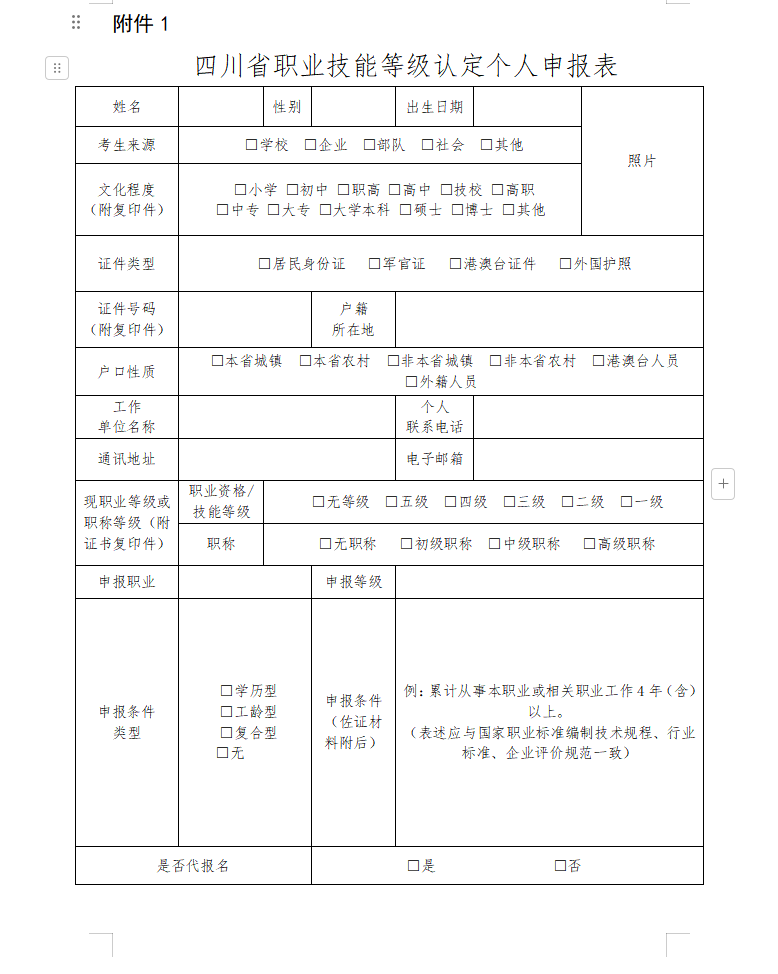 签字+手印
日期如实
职业技能等级认定个人申报表(2024年版）工龄型、复合型
此页不填，由网报二维码自动生成
网报提交后联系认定单位统一提供
此页必须全部手填
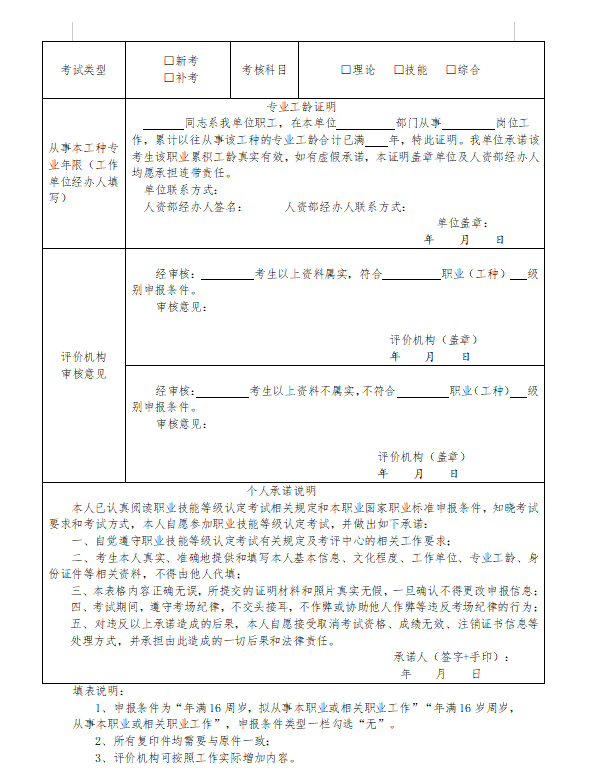 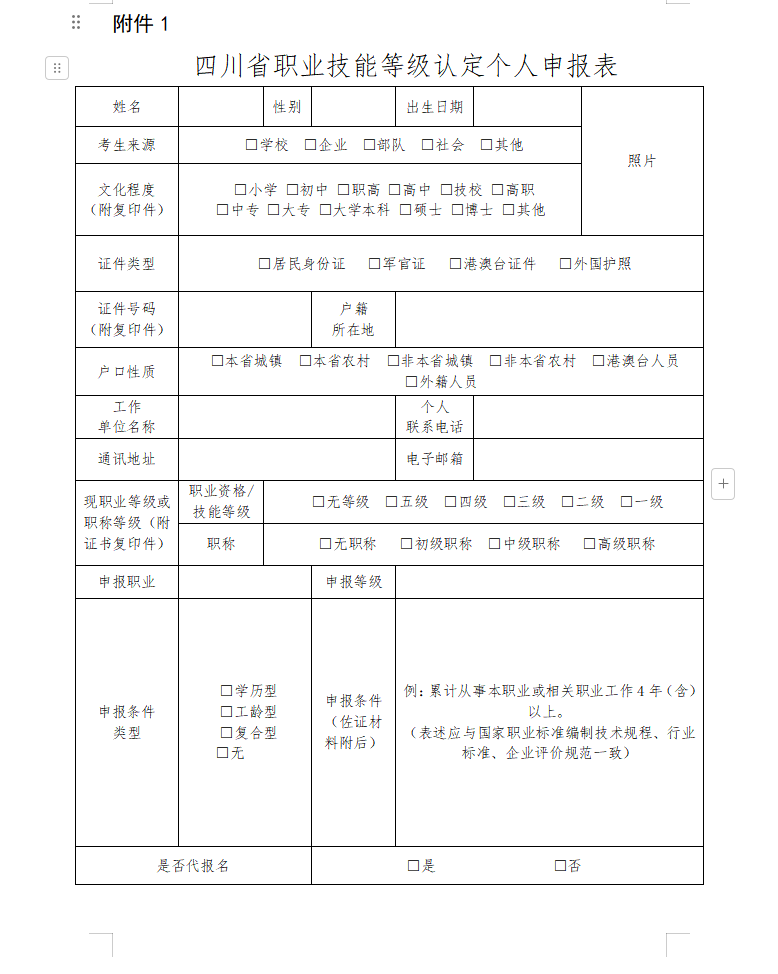 单位盖章
日期如实
签字+手印
日期如实
各级别申报条件
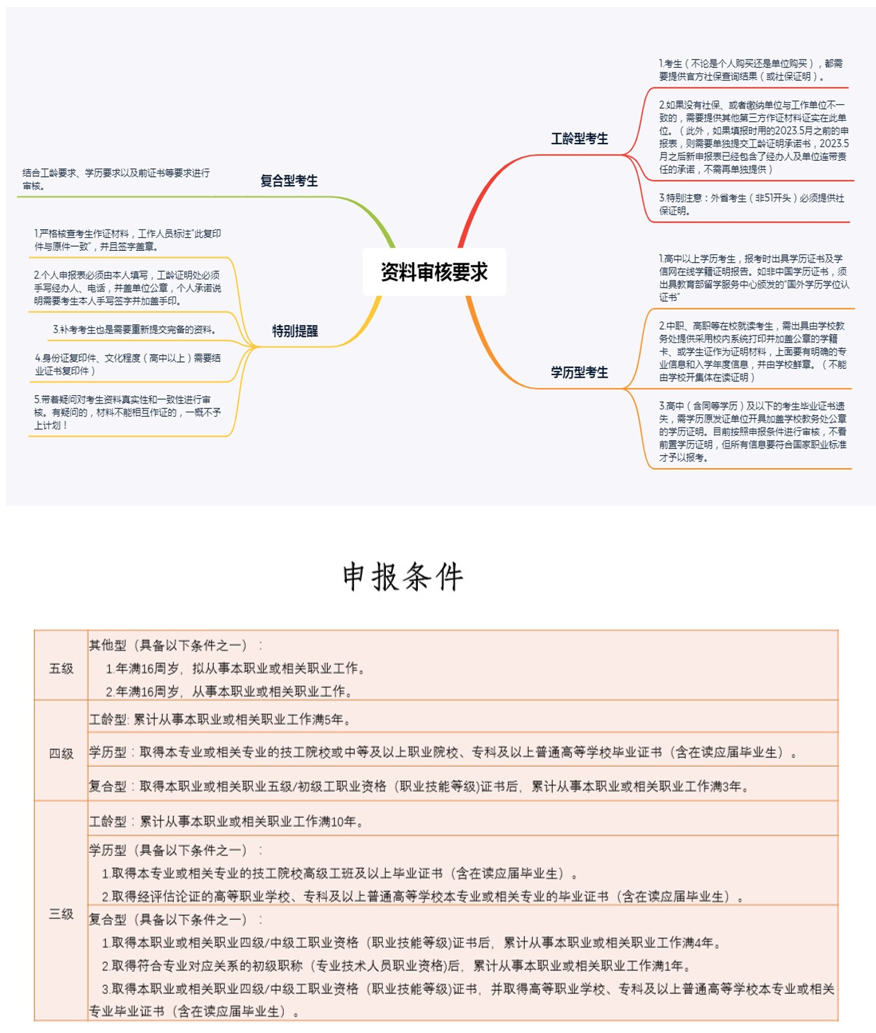 各类型报考所需资料
社保证明参考模板
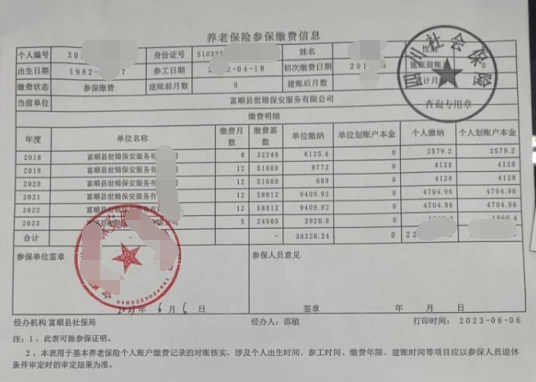 可在微信小程序“我的社保卡”中下载或到政务中心服务窗口打印